حكمة المحاضرة
قال امير المؤمنين (ع)
 
الرياضة زكاة البدن
انظمة الطاقة والرياضة
الطاقة
الطاقة : هي المقدرة على القيام بعمل ما.
والطاقة لا تفنى ولا تستحدث، وإنما تتحول من شكل إلى آخر. وعندما يبدو أن الطاقة قد استنفذت، فإنها في حقيقة الأمر قد تحولت إلى صورة أخرى لهذا نجد أن الطاقة هي القدرة للقيام بشغل( الحركة) والطاقة توجد في عدة أشكال كالطاقة الميكانيكية والطاقة الحرارية والطاقة الكيميائية والطاقة الكهربائية والطاقة الذرية والطاقة الضوئيه. وكل أشكال هذه الطاقات قابلة للتحويل الداخلي بواسطة طرق مناسبة . 
والطعام الذي نتناوله يحتوي على طاقة كيماوية يخزنها الجسم ويطلقها بطاقة ميكانيكية عند اداء النشاط الفيزياوي (بذل مجهودا معين). ولا يمكن الاستغناء عن الطاقة كونها مرتبطة بالشغل والحركة وهي مرتبطة بحياة الانسان .
وفي الجانب الرياضي يرتبط موضوع الطاقة بشكل كبير في العملية التدريبية والمنافسات والانجاز ... كون ترتبط بعملية مواجهة والتغلب على الاحمال الخارجية وكذلك عمليات الاستشفاء ...ولذا يأخذ مساحة واسعة في العملية التدريبية والمنافسات والمرحلة الانتقالية  واصبحت الفرق الرياضية تعتمد على كثير من الاختصاصيين الذين يرافقون الفريق بالجانب التغذية .
ماهي انظمة الطاقة في جسم الانسان
تختلف الأنشطة الرياضية في متطلباتها من الطاقة ، ومثال على ذلك فإن العدو السريع والوثب والرمي تعتبر من الأنشطة التي تحتاج إنتاج كمية كبيرة من الطاقة في فترة زمنية قصيرة جدا ، بينما تحتاج أنشطة الجري مسافات طويلة لإنتاج طاقة لفترة زمنية طويلة ، وتتطلب أنواع الأنشطة الأخرى درجات متفاوتة بين كلا النوعين في إنتاج الطاقة ، وهناك ثلاثة طرق (أنظمة) انتاج الطاقة اللازمة للعضلات الهيكلية .
هناك ثلاث انظمة هي :
1- نظام الطاقة الفسفوجيني ِPC-ATP
2- نظام حامض اللبنيك ( اللاكتيك )
3- النظام الاوكسجيني
ماهو المركب الكيميائي الذي يولد الطاقة
يتم التغذية من قبل الرياضي على المواد الغذائية (اللحوم (البروتينات) والدهون والكاربوهيدرات (السكريات ) 
والتي يتم تحويلها الى 
1-الكاربوهيدرات الى كلوكوز في المعدة 
2-البروتينات الى احماض امينية 
3-الدهون الى احماض دهنية 
والتي يتم امتصاصها من قبل الامعاء بالدم الى خلايا وعضلات الجسم والتي يتم بعد ذلك بتحويلها الى مركب كيميائي عالي الطاقة يسمى (ATP ) ان شطر هذا المركب عند اداء اي حركة لتوليد الطاقة واداء المهارات المطلوبة او الحركات المطلوبة من قبل الرياضي
وظائف المركب الكيميائي ATP
ان المركبات الكيميائية العالية الطاقة التي يعتمد عليه الجسم في انتاج الطاقة بوجود الاوكسجين او بعدم وجوده هو ثلاثي فوسفات الادينوسين والذي يقوم بالأعمال التالية في الجسم  :
1- وظائف آلية :(التقلص العضلي )
2- وظائف لتكوين المركبات الكيميائية: (الهرمونات ،ربط الاحماض الامينية مع بعضها لتكوين البروتين. والكولسترول الشحوم والاحماض الدهنية اغلب المركبات الكيميائية في الجسم ...)
3- وظائف للنقل عبر اغشية الخلية :(النقل الفعال )
4-التوصيل العصبي :
5-الافراز في الغدد الافرازية
الطاقة والرياضة
يعتبر موضوع الطاقة من أهم الموضوعات التي تتصل اتصالا مباشرا بالنشاط الرياضي ، فالتنوع الكبير في أنواع النشاط الرياضي من  حيث الشدة وفترة الدوام  النشاط يقابله تنوع مماثل أيضا في إنتاج الطاقة ، وقد لخص العالم فوكس FOX الاستفادة التطبيقية من دراسة  أنظمة  الطاقة  في المجال الرياضي في مايلي: - 
1 – صياغة المناهج التدريبي حسب نوع التخصص الرياضي 
	ويعني ذلك معرفة نظام الطاقة بنوع الفعالية او اللعبة سوف يتم صياغة المسافات وتعليم المهارات والتمارين وتحديد زمن الاداء وبشكل يعمل على تطوير ذلك النظام وبالتالي يسهم بتطوير الانجاز والمستوى .(تحديد الشدة والحجم والراحة ) اي :  يتم تحديد نظام الطاقة بنوع اللعبة من خلال طبيعة المنافسة وزمنها ونوع المهارات والصفات العامة والخاصة والجانب الخططي  فيها . وعليه لعبة كرة القدم ما هو نوع نظام الطاقة الذي تحتاجه لتدريب اللاعبين عليه 

النظام الاول  : (يمثل جميع المهارات الاساسية بكرة القدم ) (جميع المسافة المقطوعة بالسرعة القصوى التي لا تزيد 3- الى 10 ثانية ) القوة الانفجارية القوة المميزة بالسرعة ...)     %
النظام الثاني : وهو يمثل جميع المهارات المركبة ( الاستلام والجري والدبل باص  والتهديف ....) وهو يمثل كل اداء يستمر (من فوق 10 ثانية الى 3 دقائق ) ويشمل تمارين السرعة الخاصة والمطاولة الخاصة ومطاولة القوة .....)    %
النظام الثالث : وهو يمثل الحركات التي تستمر اكثر من 3 دقائق ان كانت حركات بدنية او مهارية او خططية ومن بينها التحمل العام    %
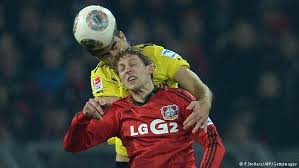 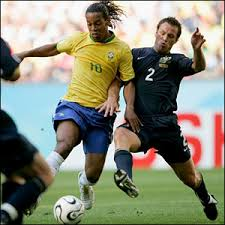 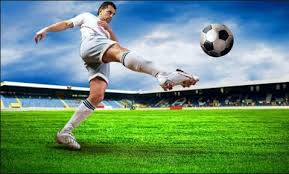 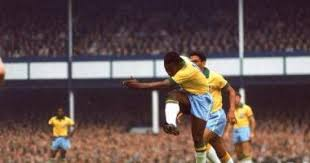 2 – تأخير التعب 
	إن الفهم لكيفية إنتاج الطاقة يساعد على تأخير ظاهرة  التعب وحدوثها ، ويتضح ذلك في حالة لاعب الجري الذي ينطلق في الجري بسرعة من بداية السباق ليكون في المقدمة ومع نهاية السباق نجد إن هذا اللاعب أصبح في المؤخرة والسبب في ذلك يرجع إلى إن الجري السريع في بداية السباق تسبب في شعور هذا اللاعب بالتعب مبكرا نتيجة لاستخدام نظام في إنتاج الطاقة يختلف عما يناسب مثل هذه السباقات ، وإذا ما تكرر نفس السباق واستخدم هذا اللاعب بسرعة منتظمة فإن نتيجة اللاعب ستكون أفضل . وكذلك ما يحدث عن لاعبي رفع الاثقال الذي يحدد دخوله في المشاركة اثناء البطولة بشكل يتناسب وامكانياته للمحافظة على قدراته من التكرارات المستمرة في فقد الطاقة . او لاعب كرة قدم مع اللحظات الاولى يبدأ بالانطلاقات السريعة في الانتقال وبتكرارات فسوف يصاب بالتعب مع بداية المباراة ولا يستطيع الاستمرار الى نهايتها بنفس المستوى او اللعب على جهة واحدة من ساحة اللعب او استخدام طريقة واحدة في الاسلوب الهجومي 
3 – التغذية  والطاقة ومستوى الأداء :
	ظهرت في الفترة الأخيرة العديد من الأبحاث التي تؤكد وجود علاقة بين ( نظام التغذية  والطاقة والأداء )، والدليل على ذلك إنه قد ثبت إن تناول الغذاء الغني بالكربوهيدرات لعدة أيام قبل السباقات التي تتطلب التحمل ( المسافات الطويلة ) تؤدي إلى تحسين النتائج وكذلك تناول الجلوكوز أثناء السباقات الطويلة ( 3 ساعات أو أكثر ) يساعد على تأخير ظهور التعب ويحسن الأداء .ومن خلال تطبيق نتائج هذه الدراسات في المجال الرياضي يتمكن المدرب من اختيار نوع الغذاء المناسب لإنتاج الطاقة اللازمة حسب طبيعة النشاط الرياضي . كما ان البروتينات تعمل لترميم الاجهزة ولا سيما العضلات في حين الكاربوهيدرات هي مادة غذائية توظف للطاقة والدوهون للجانبين البنائي وانتاج الطاقة وعليه يجب ان نستثمر الغذاء لخزن الطاقة واستغلالها اثناء المنافسة وكيفية الاستشفاء
4 – المحافظة على وزن الجسم (التوازن الطاقة في جسم الانسان ):
	تعتبر المحافظة على وزن الجسم من الأمور الهامة في أنواع كثيرة من الأنشطة الرياضية ، ويساعد دراسة نظام الطاقة المدرب على وضع برنامج التدريب الذي يعمل على الاحتفاظ بوزن الجسم ثابتا مع وصف الغذاء اللازم لذلك كما يمكنه وضع برنامج التخلص من الوزن الزائد بطريقة لا تضر بصحة لاعبيه .الاهتمام بنسب الكاربوهيدرات فضلا عن نسب الدهون والبروتينات (الطرق الشائعة في انقاص الوزن ) للاعبي المراكمة ورفع الاثقال ...التوازن في جسم الانسان (هي الكمية المستهلكة يجب ان تكون مساوية للكمية المفقودة ) وهو يجب الانتباه اليه اثناء انقاص الوزن او زيادة الوزن او المحافظة عليه 
5- سرعة الاستشفاء :
الغذاء هو الوقود الذي يستخدم في انتاج الطاقة وكذلك ترميم التالف من الخلايا اثناء الجهد البدني فضلا عن تكوين المركبات التي استنفذت لذا يجب اختيار الطعام الذي ينسجم مع نوع نظام الطاقة المستخدم وكذلك الشدة والحجم في الاداء واختيار الوقت المناسب في التغذية ونوع الغذاء فضلا تعويض السوائل المفقودة والتي تساعد على سرعة الاستشفاء وتهيء الرياضي للتدريب او المنافسة القادمة (ان اداء المنافسات بكرة القدم هي  بالشدة 100% يحتاج الى 46 ساعة عندها يتمكن الرياضي من اداء مباراة اخرى وعندما يتناول وجبة غذائية غنية بالكاربوهيدرات يمكن تقصير زمن الاستشفاء واعادة مخازن الطاقة الى (60%)
النظام الاول (نظام ATP –)النظام الفوسفاجيني
هذا النظام يستمر من 1-10 ثانية وهو خاص وبالحركات السريعة التي لا تتجاوز 10 ثانية والتي تعتمد على (مركب الطاقة (ATP ) 
كمية (ATP ) قليلة في العضلات لا تتجاوز كمية ATP  في الجسم تتراوح (2-4)ميكرومول /غم وهي كافية الى ثماني انقباضات ولمدة واحد الى ثلاث ثواني فقطATP  
والفوسفاجين (PC ) وهو (يعتمد على الكرياتين ) و يمتد الى حتى 10 ثانية امثال اركاض السرعة وهذا النظام كثير الاستخدام في كرة القدم كون جميع التكرارات للانتقال او الاسناد او خلق الفراغات او الضغط تحتاج مسافة من (3 م الى 15 متر ) وهو يعتمد على هذا النظام . وهذا النظام يمكن تعويضه بسرعة اثناء المباريات اذ يحتاج الى 2- 3 دقائق من الراحة بوجود الاوكسجين لاعادته لي وضعه الطبيعي
النظام الثاني اللاكتيكي او تحلل السكر لا اوكسجينيا
بعد استنفاذ مصادر الطاقة في النظام الاول يحول الجسم انتاج الطاقة على النظام الثاني وهو النظام اللاكتيكي وهو نظام يعمل على تحلل اي شطر السكر بدون وجود الاوكسجين وهذا يعمل علة انتاج حامض يسمى (حامض اللاكتيك ) وهو نظام يستمر من فوق (30 ثانية  الى 2 قيقتين ) بعد ذلك الزمن يتم زيادة تجمع حامض اللاكتيك في العضلات مما يسبب ما يلي :
1-الالم 
2-التعب 
3-عدم القدرة على انتاج الطاقة 
4-عدم القدرة على استمرار اداء المنافسة 
5-يقلل من نقل الاشارة العصبية 
ان نسبة هذا النظام في كرة القدم عالية جدا
ماهي الحدود التي يسبب فيها حامض اللاكتيك ضررا على الجسم  ؟
حامض اللاكتيك هو عبارة عن مُركب كيميائي يُرمز له بالرمز الكيميائي C3H6O3 كميته في دم الإنسان في الظروف الإعتياديه حوالي (10- 14 ) ملجم كل 100سم3 من الدم . أي حوالي من ( 1 – 2 ) ملي مول كـل لتر دم ولكن عند العدو بالشدة القصوى أو الأقل من القصوى كما في مسابقات ( 400 ، 800 ، 1500م ) ترتفع كمية حامض اللاكتيك حوالي ( 150 – 250 ملجم ) كل 100 سم3 من الدم . ونتيجة لهذا الارتفاع في كمية حامض اللاكتيك في عضلات ودم العداء أثناء المنافسات أو التدريب فإن هناك تأثيرات سلبية تحدث في أجهزة وأعضاء جسم العداء تؤدي إلى ظهور علامات التعب وهذا يعني هبوط في قدرة العداء على الاستمرار بالعدو بنفس المستوى أو بالشكل الأمثل .
السؤال الذي يطرح هو متى وكيف يتجمع حامض اللاكتيك في عضلات ودم الرياضي (لاعب كرة القدم ) وما هي تأثيراته السلبية ؟ وكيفية التخلص منه ؟
        من وجهة نظر علم التدريب الرياضي فإن حامض اللاكتيك يتجمع في عضلات ودم الرياضي  عندما ينفذ التدريب بالشدة القصوى أو أقل من القصوى أي من (85 – 100%) من الشدة القصوى للمسافة التدريبية وتكون مدة تنفيذ هذه المسافة أكثر من حوالي 10 ثواني وأقل من ثلاث دقائق . وهذا يعني أن كل تدريب بهذه المواصفـات يتجمع حامض اللاكتيك في عضلات ودم الرياضي  ومثل هكذا تدريب يُسمى التدريب اللاأوكسجيني بنظام حامض اللاكتيك .. أي أن التدريب يتم تنفيذه بعدم كفاية الأوكسجين في أجهزة وأعضاء جسم العداء لإنتاج الطاقة .
كيف يتم التخلص من حامض اللاكتيك ؟
1-بنقل خارج الخلية .2-نقله الى الخلايا الاخرى غير الفعالة .3-الى السوائل خارج الخلية ومنها الدم 
4-تحويله الى كلوكوز في القلب لاستخدامه كطاقة من قبله 5-اعادته في الكبد الى كلوكوز.
كيف يمكن اعادة حامض اللاكتيك الى في حالة توفر الاوكسجين ؟
في حالة التوقف او اثناء توفر الاوكسجين الكافي  وكذلك انزيم (LDH ) ل(لاكتيد ديهيدروجينيز )  ليتم  اعادة وتحويل حامض  اللاكتيك الى حالته السابقة وهي 1-حامض البروفيك
2-ذرات هيدروجين متحدة مع NAD (ثنائي النوويد ) وهو احد مشتقات فيتامين النياسين .
والتي من خلالها يمكن توليد ATP واستخدامه كطاقة او اعادته الى كلوكوز وهذه العملية تتم في الكبد بصورة رئيسية وفي خلايا اخرى في الجسم .
نسبة قليلة من حامض اللاكتيك تتحول إلى بروتين داخل الكبد في الفترات الأولى من استعادة الاستشفاء وقسم منه يخرج من البول كفضلات من الجهاز الإخراجي وقسم يخرج مع التعرق .
 وقد أثبتت الدراسات أن فترة ( 90 ) دقيقة هي كافية للتخلص من ( 90 % ) من كمية     الحامض المتجمع ويقل هذا الزمن إلى النصف عند تنفيذ تمارين الاسترخاء والهرولة الخفيفة بعد الجهد البدني ، كما أن إستخدام وسائل استعادة الاستشفاء ومنها المساج يقصر الفترة الزمنية للتخلص من حامض اللاكتيك .
اي المواد الغذائية التي يمكن ان تنتج الطاقة بطريقة لاهوائية ؟ فقط الكاربوهيدرات . اما الدهون والبروتينات يتم بطريقة اوكسجينة اضافة الى السكريات .
النظام الثالث :النظام الاوكسجيني
وهو النظام الاخير والذي يبدأ بعد اداء النشاط الرياضي بعد 3 دقائق وهو يعتمد على انتاج الطاقة بوجود الاوكسجين وهو يعتمد على تحلل السكر والدهون اوكسجينيا وهو يستمر الى فترة طويلة تمكن الرياضي من اداء الانشطة الطويلة مثل (اداء مباراة قدم اضافة الى شوطين اضافيين ) او الركض المارثون علما ان لا عب كرة القدم في المستويات العليا يصل الى 22 كم الى 12 كلم اثناء اداء المباريات . ورغم عدم الكفاءة في سرعة هذا النظام ولكن يكون انتاج الطاقة فيه كبيرة جدا مقارنة بالنظامين السابقين
استعادة تكوين مصادر الطاقة
تعتبر عملية استعادة تكوين مصادر الطاقة عملية هامة جدا مثلها في ذلك مثل العمليات التي تتم أثناء النشاط البدني نفسه ، حيث يؤدي عدم استعادة تكوين مصادر الطاقة بين أجزاء التدريب إلى هبوط مستوى الأداء ، وبناء على ذلك أصبحت هناك قاعدة بمنح اللاعب إجازة للراحة من التدريب يوما أو يومين خلال الأسبوع . وتساعد معرفة هذه العمليات المدرب على تجديد فترات الراحة البينية أثناء التدريب بحيث تكون مناسبة لنظام الطاقة الذي استخدمه في تدريبه .
تعويض الفوسفات 
	يحتاج تعويض مخزون الفوسفات إلى فترة زمنية قصيرة تتراوح ما بين دقيقتين إلى ثلاث دقائق ، وتسمح هذه الفترات خلال التدريب الذي يتميز بوجود فترات راحة بينية وجيزة ببعض التعويض للفوسفات الذي يمكن استخدامه مرة ثانية أثناء توالي أجزاء التدريب ..
النظام اللاكتيكي : يحتاج الى (90 دقيقة ) للتخلص من (90%)  واعادة الاستشفاء 
تعويض الجليكوجين 
	يتم التعويض الكامل لجليكوجين العضلة خلال فترة الاستشفاء بعد العمل لفترة طويلة مستمرة دون فترات راحة بينية بعد 46 ساعة ، وإذا ما تناول اللاعب وجبة غنية بالكربوهيدرات خلال فترة الاستشفاء فإن حوالي 60 % من مخزون الجليكوجين يمكن تعويضه خلال العشر ساعات الأولى من فترة الاستشفاء ، ويؤدي توالي تكرار أيام التدريب على التحمل إلى نقص المخزون من الجليكوجين حيث تصل إلى مستوى منخفض جدا حتى مع استخدام الكربوهيدرات في الغذاء ، وقد يؤدي ذلك إلى الإجهاد المزمن .
يبين الشكل علاقة الاستشفاء واعادة نظام الطاقة ATP-PCبوجود ايصال الدم وعدم وصوله ونستدل من ذلك  وجوب اداء التمارين كالهرولة والتمطيه لتسريع عملية الاستشفاء لوصول الدم
يبين الشكل كيف يتم استنفاذ النظام الفوسفات اثناء الجهد وكيف يتم في الراحة اعادته اذ 70% من النظام تم استعادته خلال 30ثانيه وخلال 3-4 دقائق يتم اعادة النظام
نوع الغذاء وعلاقته باعادة موارد الطاقة
انواع الكاربوهيدرات
السكريات الأحادية:
السكريات الأحادية وهي أبسط أنواع السكريات، لذلك تسمى بالسكريات البسيطة أيضاً، وهي التي لا يمكن تفكيكها بتفاعل التحلل المائي إلى سكريات أبسط منها. من الأمثلة عليها:
الجلوكوز :وهو أبسط أنواع المواد الكربوهيدراتية ويسمى سكر الدم، ويكون على شكل سكر طبيعي في الغذاء أو يستطيع الجسم توفيره من خلال هضم الكربوهيدرات المركبة مثل النشويات الموجودة في الأرز والمعكرونة والبطاطا.
الفركتوز
 : هذا هو سكر الفواكه ويوجد في الفواكه والعسل، وهو أكثر أنواع السكريات والنشويات حلاوة من حيث الطعم.
الجلاكتوز: وهو سكر أحادي أقل حلاوة من الغلوكوز والفركتوز، ويوجد في مشتقات الحليب والشمندر السكري.
المانوز : أيضاً من السكريات الأحادية كما يحتوي على مجموعة من الألدهيد لذا فهو سكر ألدهيدي. كما أنه يتحد مع "بروتينات معينة " ويوجد هذا السكر في زلال البيض.
الريبوز:وهو ما يعرف بسكر خماسي الكربون
السكريات الثنائية: هي عبارة عن مركب ناتج عن اتحاد نوعين من السكر البسيط ويكون دائما أحد النوعين المتحدين هو الجلوكوز، تحتوي على السكريات التي بها 2-6 وحدة من وحدة أحادي التسكر. وهي تشمل:
أ. السكروز (سكر القصب): ويتكون من جلوكوز + فركتوز، من أهم السكريات الغذائية وهو سكر غير مختزل ويتحلل مائياً بواسطة إنزيم السكريز المعوي إلى جلوكوز وفركتوز.
ب. اللاكتوز (سكر الحليب): وهو أقل أنواع السكر حلاوة ويتكون من جلوكوز وغلاكتوز.
ت. المالتوز (سكر الشعير): ويتكون من جلوكوز + جلوكوز، وهو سكر مختزل لاحتوائه على مجموعة ألدهيد، ويتكون من جزيئين من الألفا جلوكوز، ويتحلل في الأمعاء إلى جزيئين ألفا جلوكوز بواسطة إنزيم المالتيز ويعدّ هو ناتج وسطي خلال عملية التحلل المائي للنشا بواسطة إنزيم الأميليز اللعابي من المعروف أن عملية طحن الغذاء بواسطة الأسنان والضروس وتفتيت جزيئات الطعام الكبيرة إلى صغيرة بسيطة تسمى الهضم الميكانيكي يوجد باللعاب مادة مخاطية تسهل عملية مضغ الطعام وبلعه وأيضاً تسهل عملية الكلام وحركة اللسان داخل الفم، بالإضافة إلى هذه المادة المخاطية يوجد أيضاً باللعاب إنزيم الاميليز اللعابي الهاضم للسكريات
سكريات معقدة (مركبة): تتكون من اتحاد ثلاثة أو أكثر من السكريات البسيطة (الأحادية) وقد تتحد أكثر من 300 -500 وحدة من السكريات البسيطة لتكوين السكريات المعقدة، وهذه السكريات لا تذوب في الماء مثل بقية أنواع السكريات. تنقسم السكريات المعقدة إلى قسمين رئيسيين هما:
السكريات من أصل نباتي:
1 ـ النشا: ويوجد في الأجزاء التي يتم هضمها من النبات وتوجد في الذرة والحبوب ومختلف مشتقات القمح والأرز والبطاطا والمعكرونة وجذور النباتات وكذلك الخضار والفواكه. وقد أثبت ساكس للمرة الأولى 1864 ان الأوراق المعرضة للضوء تركب المادة العضوية وذلك بوزن الأوراق في بداية النهار ونهايته بعد تجفيفها، فلاحظ أن كتلة الأوراق تكون أكبر في نهاية النهار، وتم التعرف على هذه المادة العضوية: وهي النشاء.
ينتمي النشا إلى مجموعة السكريات المعقدة وصيغته العامة (n(C6 H12 O6 حيث n تتراوح بين 2000 إلى 3000 وحدة الغلوكوز. يتلون النشاء مع الماء اليودي بالأزرق البنفسجي القاتم. يتراكم النشاء في النهار في البرانشيم الورقي اما في الليل فيتفكك، ويتحول إلى سكريات مذابة في الماء (غلوكوز-سكاروز) وتنتقل إلى اعضاء التخزين والنمو في النبات. عند العديد من النباتات (سكر القصب، الذرة) يكون ناتج التركيب الضوئي هو السكاروز. وبشكل عام فان السكريات تعدّ أولى المركبات العضوية المتشكلة أثناء التركيب الضوئي.
2 ـ السيليلوز: وهو المادة التي تشكل الألياف وسيقان النباتات كما يوجد في أوراق النباتات والساق والجذور وقشور الحبوب والفواكه والخضراوات وكذلك في النسيج الضام للحوم. وحيث أن هذا الجزء من الكربوهيدرات لا يتم هضمه في الجسم فإن دوره الرئيسي هو إعطاء المواد الغذائية التي يحتوي عليها حجما كبيرا وبذلك يشعر الشخص بالامتلاء في المعدة والأمعاء وبذلك لا يشعر بالجوع، لهذا فإن هذا النوع يساعد في علاج السمنة لأنه مثبط للجوع، في نفس الوقت فإن الألياف أو السليولوز تساعد الجهاز الهضمي حيث يتحد بالماء وكذلك بالكولسترول وأي مواد أخرى لا يحتاجها الجسم، وبسبب حجمه واتحاده بالماء فإنه يسهل حركة الأمعاء وبالتالي يسهل التخلص منه ومن المواد التي يتحد بها، وبذلك يقي الجسم من التهابات الأمعاء وانتفاخها خاصة القولون، وأخيرا، تقوم الألياف بحفز الأمعاء لتنشيط عملية تكاثر أحد أنواع بكتيريا الأمعاء والتي تساعد في إنتاج فيتامين (ك) والذي له دورا هاما في تخثر الدم.
ــ السكريات من أصل حيواني (النشا الحيواني): الكائنات الحية، ومنها الإنسان، عندما يتناولون السكريات من أصل نباتي فإنها تقوم بخزن هذه المواد في العضلات والكبد على شكل جليكوجين الذي يتكون من مئات الوحدات من الجلوكوز. وإن اتحاد الجلوكوز لتكوين الجليكوجين في العضلات أو في الكبد يحتاج إلى الماء، وكل غرام واحد من الجليكوجين في العضلات أو في الكبد يخزن معه حوالي 7.2 غرام من الماء. والجليكوجين في العضلات يستخدم فقط من قبل العضلات أما جليكوجين الكبد فيمكن تحويله إلى جلوكوز ويطرح في الدم لتعويض نقص الجلوكوز في الدم، ومن المعروف أن الجلوكوز هو الوقود الرئيسي للجهاز العصبي المركزي وأي نقص في مستوى الجلوكوز بالدم يؤدي إلى نقص الوقود الخاص بالجهاز العصبي المركزي وبالتالي فإن نشاط هذا الجهاز يتأثر سلبيا.
الكاربوهيدرات
تعد الكاربوهيدرات من أفضل وأكثر مصادر الطاقة المستخدمة في الجسم من خلال ما يتم تخزينه من الكلايكوجين في الخلايا العضلية وخلايا الكبد وهو يسمح لأداء النشاط الرياضي ولفترات أطول بشكل ينسجم مع مستوى خزن الكلايكوجين.
*س/ ما هي العلاقة بين الكلايكوجين وعضلات الأداء الرياضي؟
*ج/ تم اكتشاف العلاقة بين الكاربوهيدرات وتأثيرها على النشاط الرياضي من خلال أحدى الدراسات عام 1939م ومنذ ذلك الوقت بداء الاهتمام بتغذية الرياضيين الكاربوهيدرات لتطور المستوى ولاسيما لرياضات التحمل.
وفي عام 1970م تم التعرف على تأثير الكلايكوجين هو صاحب الأثر في تحمل الأداء وتأخير التعب وإعطاء القدرة على الاستمرار في الأداء من خلال إحدى الدراسات على مجموعة من راكبي الدراجات الهوائية والذين قسموا إلى ثلاث مجموعات وقد تم تغذيتهم بنسب مختلفة
-المجموعة الأولى: نسبة عالية من الكاربوهيدرات.
- المجموعة الثانية: =  متوسطة من الكاربوهيدرات.
- المجموعة الثالثة:  =  منخفضة من الكاربوهيدرات.
ولوحظ من خلال الاختبار في شدة(75%)من المستوى الأقصى للاستهلاك أن المجموعة الأولى استمرت لزمن (170) دقيقة والثانية(115) دقيقة والثالثة كانت أقل منها.
**س/ ماهي أنواع الكاربوهيدرات وعلاقتها بالأداء الرياضي؟
*ج/ من خلال البناء الكيميائي تقسم الكاربوهيدرات إلى قسمين:
1- الكاربوهيدرات البسيطة .
2- الكاربوهيدرات المعقدة.
كل منها يختلف في مد جسم الرياضي بالطاقة وهذا لا يعتمد على حجم جزيئاتها فأن الكاربوهيدرات البسيطة جزيئاتها صغيرة الحجم مقارنة بالمركبة.
ولوحظ من خلال التجربة أن كلا النوعين يمتاز بسرعة الامتصاص من الأمعاء ولكن البسيط هي أكثر سرعة ,فضلا أن البسيط تعطي سرعة في رفع مؤشر السكر في حين المعقد هي ترفع السكر في الدم ولكن بشكل أبطئ ولفترة طويلة. لماذا لان المعقد يتكون من مجموعة من السكريات وتحتاج الى تفكك الجزيئات وبنفس الوقت يحتوي على الياف وهو يعطي فكرة على الشبع .
س1: ما الذي ينبغي تناوله ( البسيطة ام المركبة) ومتى ؟
ج/ يجب اولا ان نقسم مرحلة التغذية الى ما يلي:
قبل التدريب.
اثناء التدريب.
بعد التدريب.
قبل المنافسة.
اولا: قبل التدريب: 
يجب تناول الكاربوهيدرات المعقد قبل التدريب ويعود السبب في ذلك لان ارتفاع سكر الدم يكون بطيئا وليس سريعا . فضلا انه يمتد الى ساعتين بالارتفاع وهذا يضمن استمرار وجود سكر الدم واستقرار انتاج الطاقة وابعاد خطر التعب لدى الرياضيين
ثانيا: اثناء التدريب:
عادة في المنافسات والتدريبات المتوسطة و أعلى من المتوسطة والفترات اكثر من (60) دقيقة. يمكن تناول الكاربوهيدرات اثناء التدريب ولكن تكون الكمية (50-60) غرام من الكاربوهيدرات . ولابد ان يكون التناول بعد مرور اول (30) دقيقة من بداية الوحدة التدريبية. وهو يعطي فرصة الى الهضم والامتصاص. ويفضل ان تكون الكاربوهيدرات على شكل سائل واذا كانت صلبة لابد ان يرافقها كمية من الماء ومنها ( الموز + الزبيب).
ثالثا : بعد التدريب : 
إن علماء التغذية يهتمون كثيرا بالكاربوهيدرات بعد العملية التدريبية وقد ذكر ذلك سابقا ولكن متى يتم تناول الكاربوهيدرات بعد التدريب ؟ 
من خلال الأبحاث تم تقسيم الفترة الزمنية بعد التدريب إلى ستة ساعات    ( الساعتين الأوليتين ) والساعتين الثالثة والرابعة ) ثم ( الساعتين الخامسة والسادسة ) .
وقد وجدا  وان نسبة التعويض تختلف باختلاف الوقت الزمني لتناول الكاربوهيدرات بعد التدريب وكما يلي : -
الساعتين الأوليتين            يتم التعويض فيها إلى 150 % من النسبة السابقة .
الساعة الثالثة الرابعة             يتم التعويض فيها أكثر مما كان عليه قبل التدريب بشكل بسيط .
الساعة الخامسة والسادسة           لوحظ أعاده مخازن الكلايكوجين
إلى نسبته الطبيعية والسبب يعزى لسرعة وكمية أعاده الكلايكوجين بشكل مختلف في الساعات السابقة إلى : - 
إن بعد التدريب مباشرة تزداد نفوذية سكر الدم إلى العضلات لتعويض الفاقد من الكلايكوجين .
لوحظ سرعة العمليات التحويل من كلوكوز إلى كلايكوجين . 
زيادة فعالية الأنسولين .
جميع النقاط تختلف باختلاف زمن التغذية من حيث نشاط العمل الوظيفي .
س/ ما هي الكمية التي يجب تناولها من الكاربوهيدرات ؟
قبل لتدريب ( بنصف ساعة ) ا غم لكل ا كغم من وزن الجسم .
أثناء التدريب ( بعد نصف ساعة من التدريب ) من 30 – 60غم من الكاربوهيدرات .
بعد التدريب (1غم) لكل 1كغم من وزن الجسم .
كما يجب ان يكون هناك فرق بنوع الكاربوهيدرات . ففي التغذية قبل التدريب يحبذ الكاربوهيدرات المعقدة . إما بعد التدريب فيفضل الكاربوهيدرات البسيطة وذلك لسرعة ارتفاع مؤشر السكر لنوع الغذاء يجب استخدام ذات النوع المرتفع لمؤشر سرعة السكر في الدم . كما ترتبط الكمية المتناولة مع شدة وزمن الاداء .
طريقة تحميل الكربوهيدرات (الجليكوجين(
يعني زيادة مخزون الجسم (العضلات والكبد) من الجليكوجين الذي يؤمن للاعب كمية الطاقة ثناء ممارسة التمارين الرياضية ، مما يزيد من درجة تحمله ولفترة طويلة ، وقد تصل كمية الجليكوجين المخزونة في الجسم بأتباع هذه الطريقة إلي ثلاث أضعاف ما هو مخزون ي الجسم للشخص العادي . وعادة تستخدم طريقة تحميل الجليكوجين في حالات الأحداث لرياضية التي تزيد مدتها الزمنية عن ساعة مثل سباق المارثون وسباقات الدرجات لمسافات طويلة كرة القدم السباحة وغيرها  وتتلخص طريقة تحميل الجليكوجين في أتباع نظام غذائي محدد قبل أسبوع من موعد المباراة أو المسابقة مع الخفض التدريجي في شدة التماريين  الرياضية ، وتتمثل طريقة تحميل الجليكوجين في ثلاثه مراحل رئيسية :
١- أستنزاف مخزون الجليكوجين في العضلات : يمكن تفريغ العضلات من الجليكوجين وذلك بتناول وجبات غذائية فقيرة في محتوها من الكربوهيدرات ( 80- 120 جرام ، 12- ١٧ % من السعرات الكلية) وتكون الوجبة غنية بالبروتين وفقيرة بالدهون لمدة ثلاثة إلي أربعة أيام ، ويصاحب ذلك ممارسة التمارين لرياضية المتوسطة ثم العنيفة والشاقة لإجهاد العضلات ضمان ستنزاف جميع محتواها من الجليكوجين .
2-تزويد العضلات بالجليكوجين : يمكن تحميلها وتشبيعها بالجليكوجين وذلك بتناول وجبات غذائية غنية في محتوها من الكربوهيدرات ( 450- 550 جرام ، 70- ٨٠ % من السعرات الحرارية) لمدة ثلاثة أيام مع ممارسة التمارين الرياضية الخفيفة وخلال هذه المدة يرتاح اللاعب ويسترخي وذلك لضمان تخزين أكبر كمية من الجليكوجين والتي قد تصل إلي أكثر من ضعف الكمية الطبيعية ، مما يضمن إمداد اللاعب بالطاقة لفترة زمنية طويلة.
٣- اليوم الذي قبل المبارة : يتوقف اللاعب خلال هذه المرحلة عن ممارسة أي نشاط عضلي أو يتناول الأغذية المفضلة والمحببه له، وبناء على ما سبق فإن نظام تحميل الجليكوجين يناسب الأنشطة الرياضية والتي تستمر لفترة طويلة أكثر من ساعة 
ويجب عدم تكراره بكثرة .
عند اداء تمرين ولفترة طويلة مستمر دون مراعاة التغيير في الشدد والحجوم يظهر انخفاض مستمر في مخازن الكلايكوجين حتى في حالة التغذية.
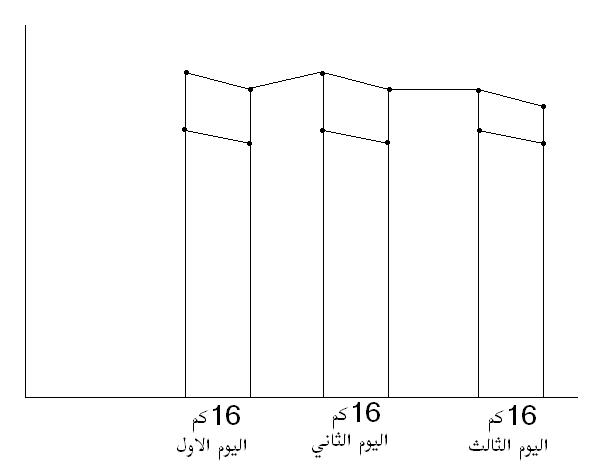 تم والحمد لله